«По следам Робинзона»
литературно-географическая игра

Автор презентации Смёрдова Надежда Васильевна,
 педагог-библиотекарь МАОУ СОШ №24 
п.Горноуральский Свердловской обл.
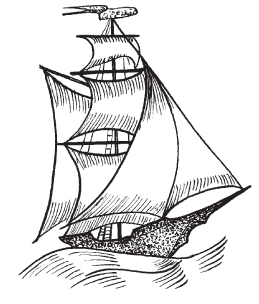 Даниэль Дефо и его книга
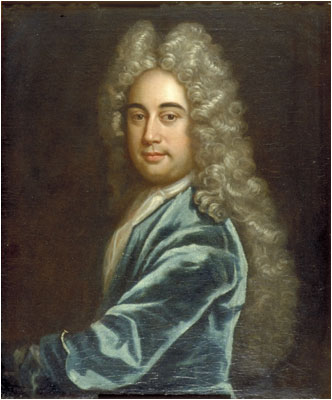 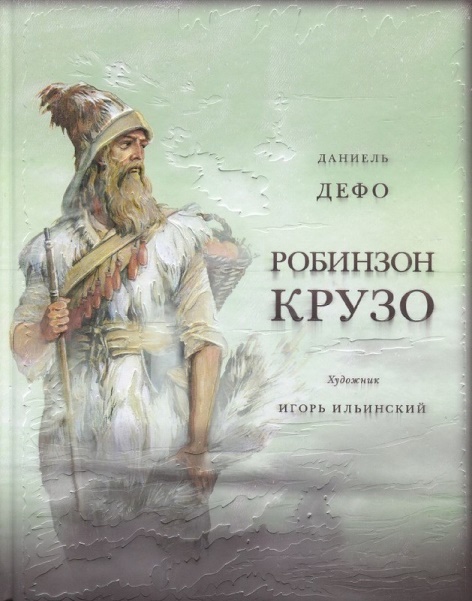 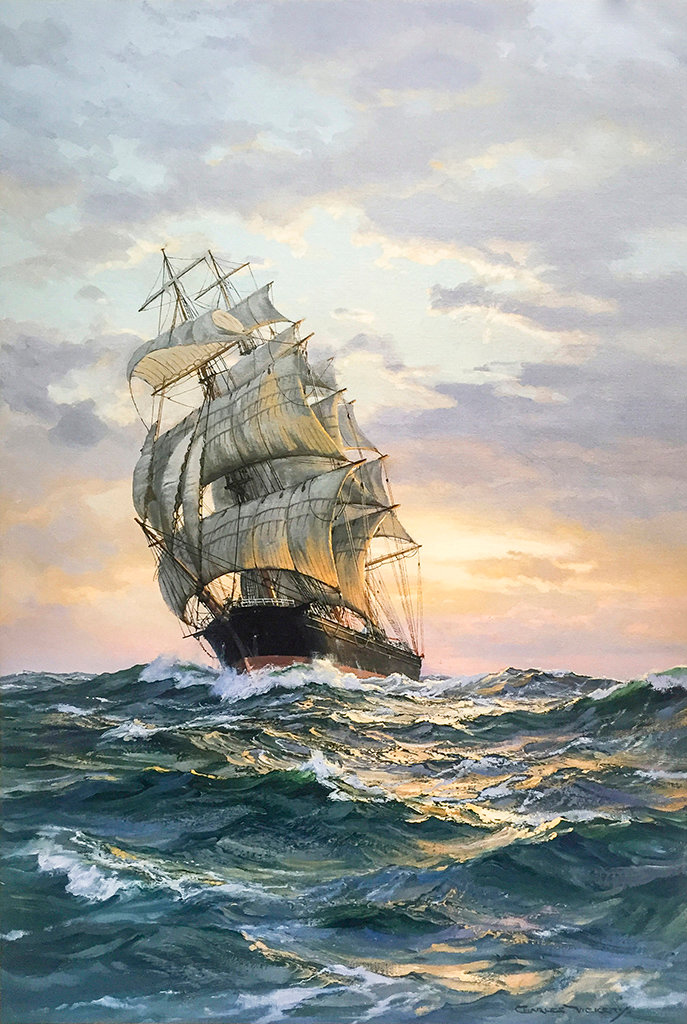 В путь!
остров Мас а Тьера, входящий                                                              в Архипелаг Хуан Фернандес и расположенный                                    к западу от Чили в Тихом океане
остров Робинзона
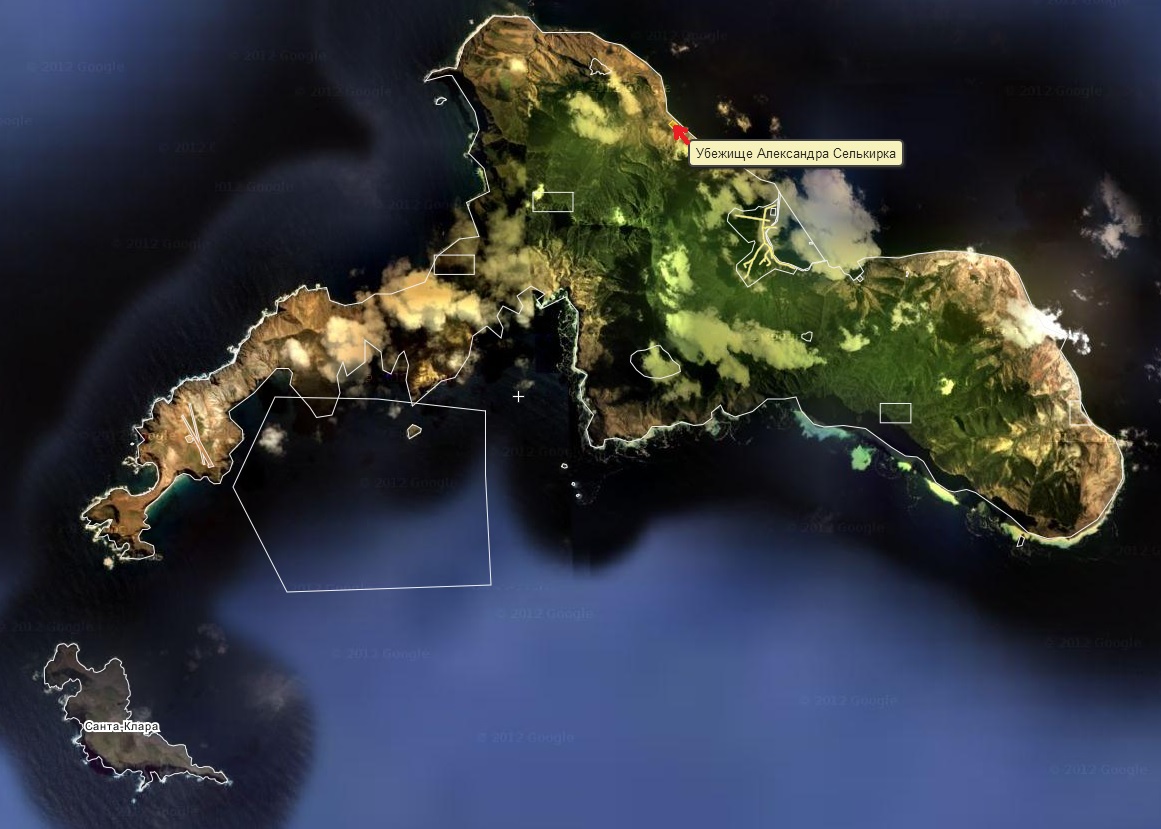 остров Робинзона
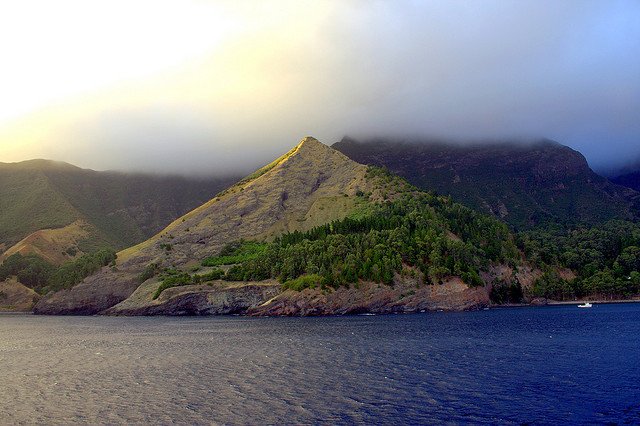 Следы на песке
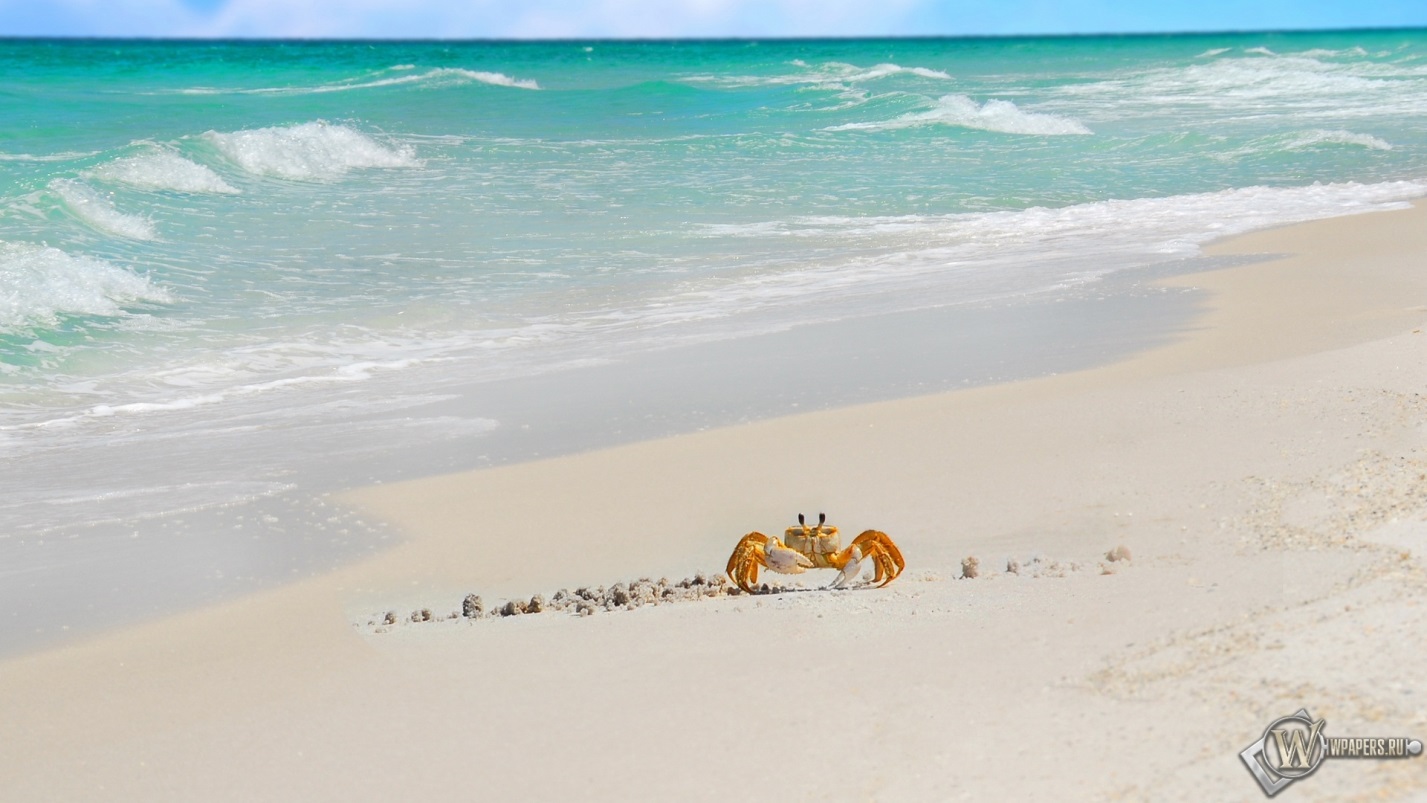 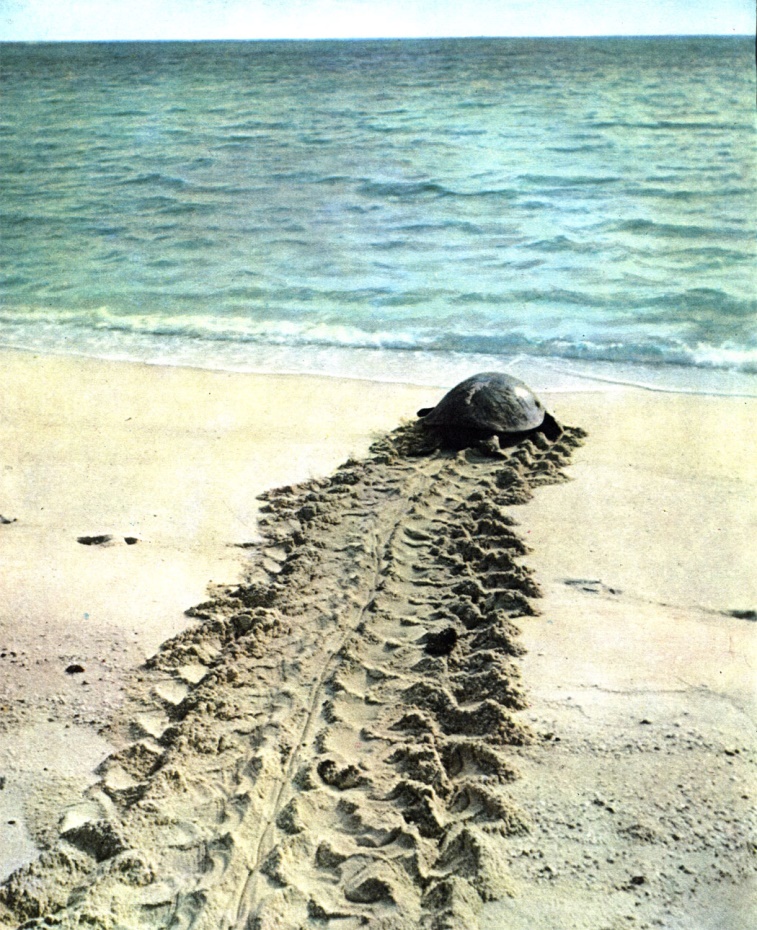 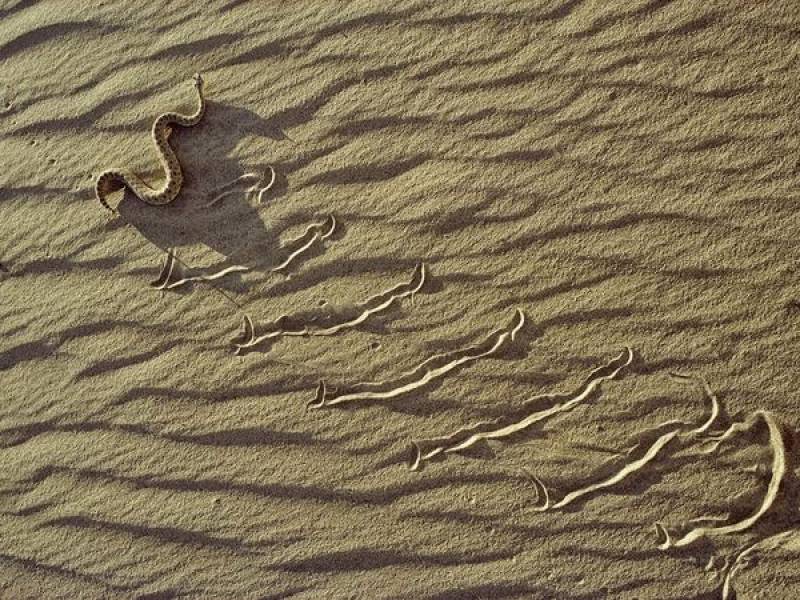 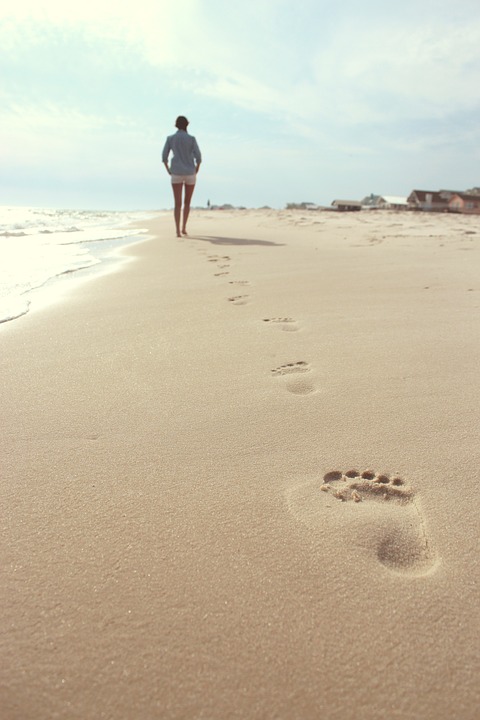 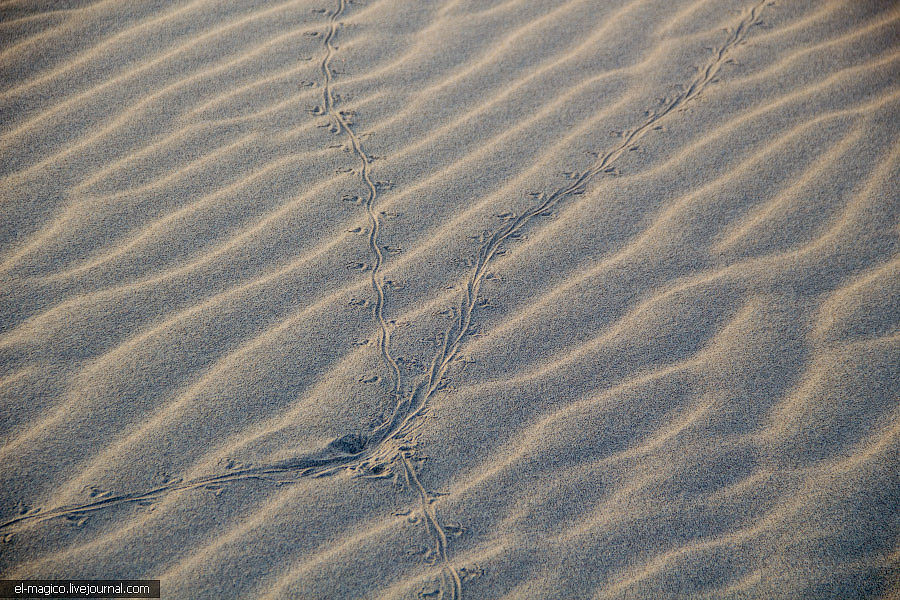 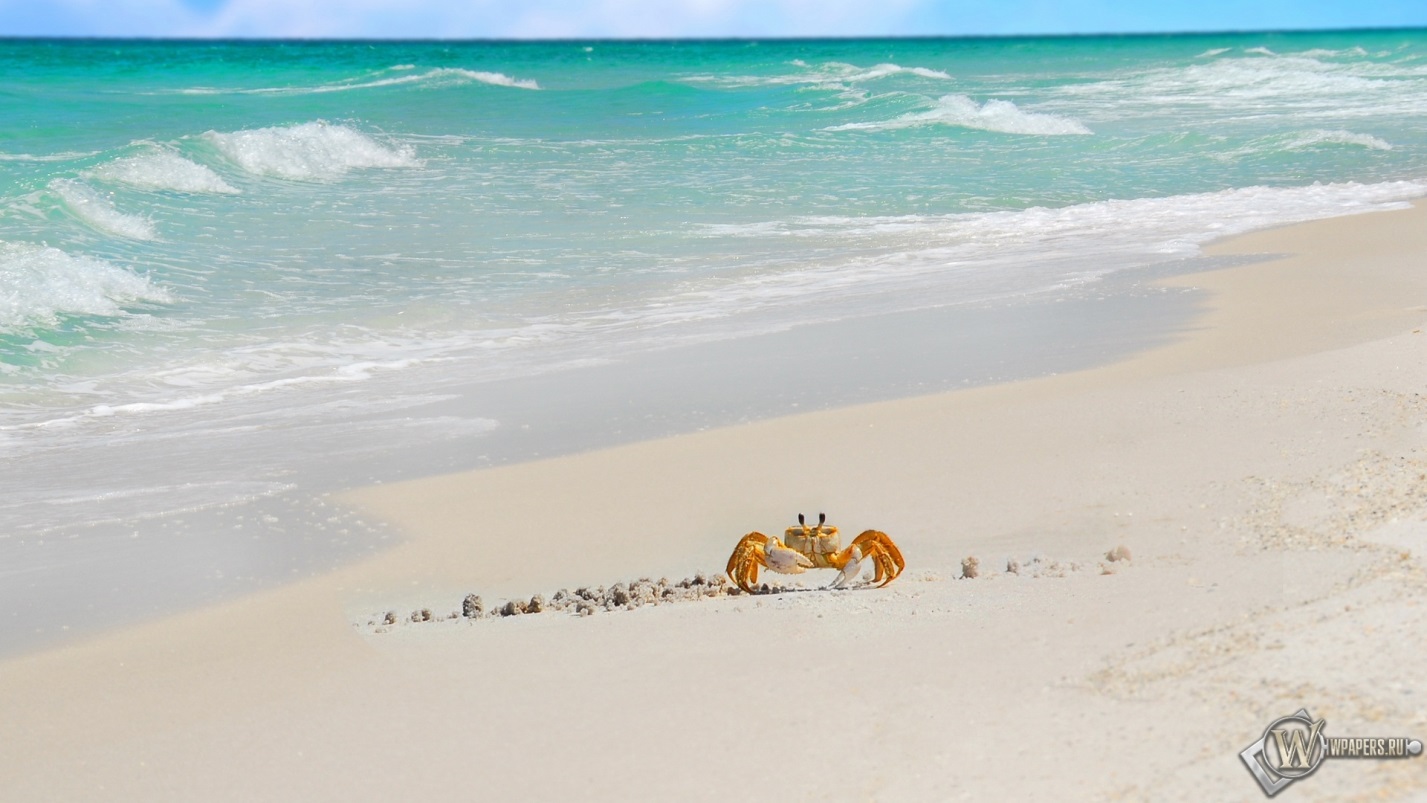 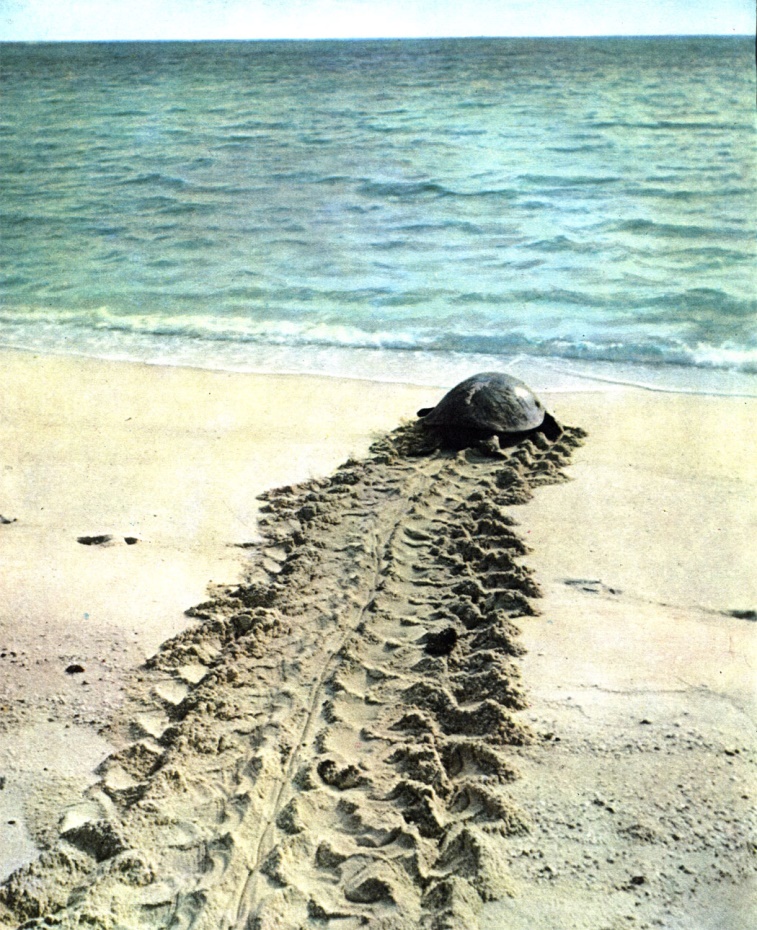 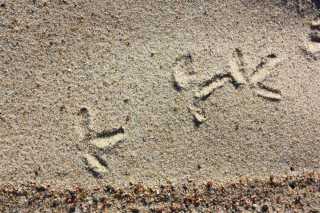 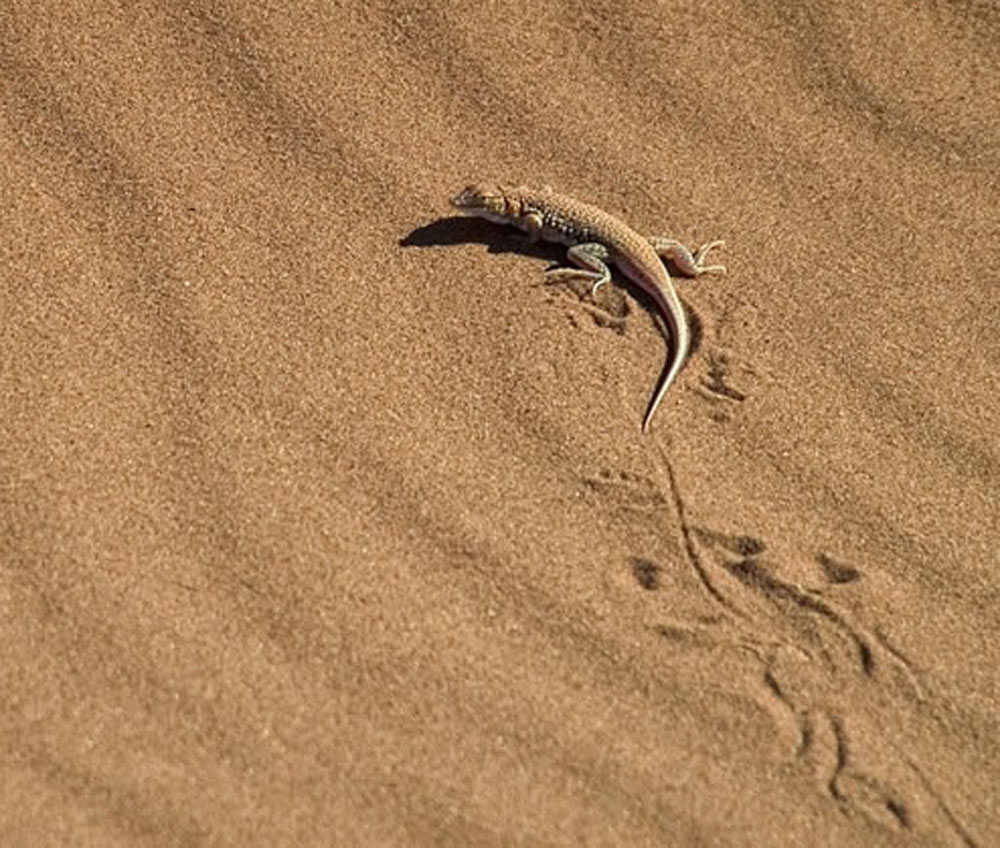 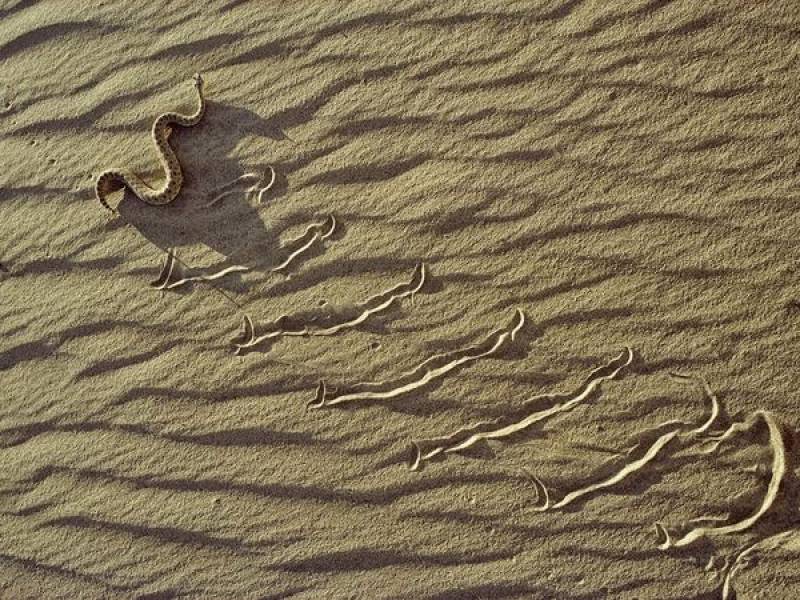 Растения острова
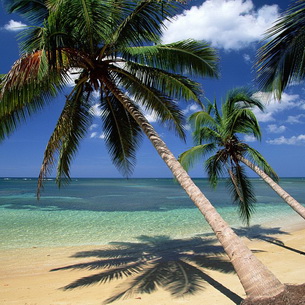 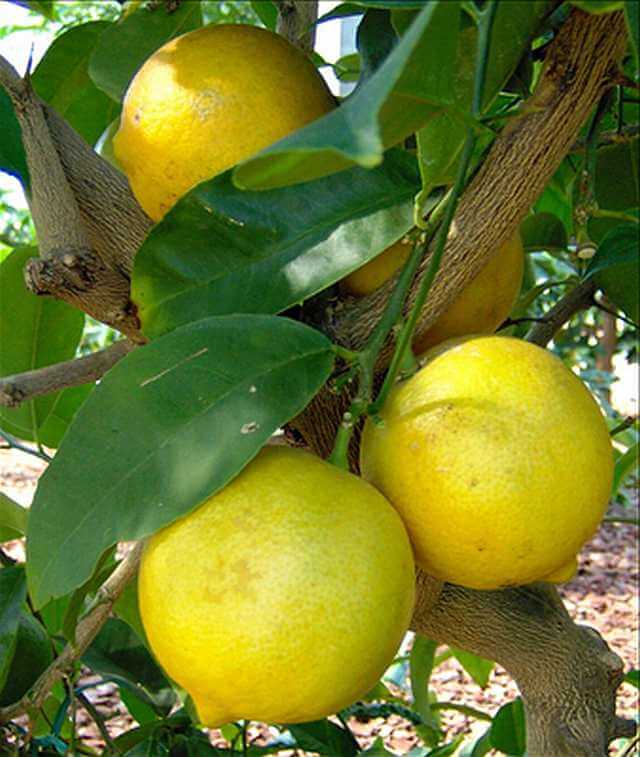 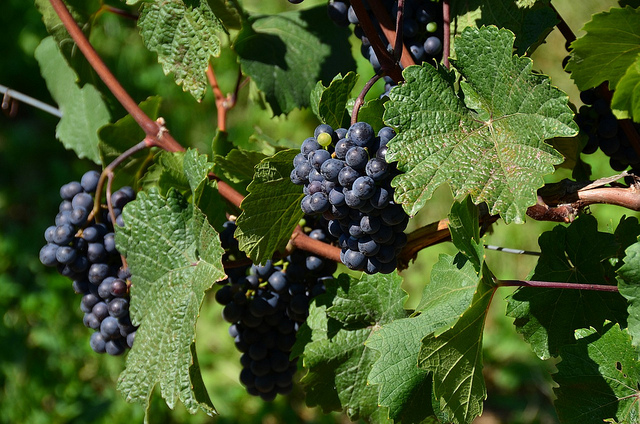 рис
ячмень
остров Робинзона
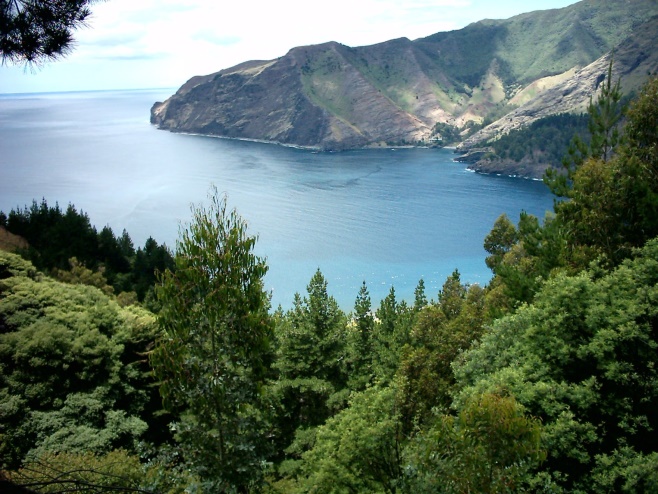 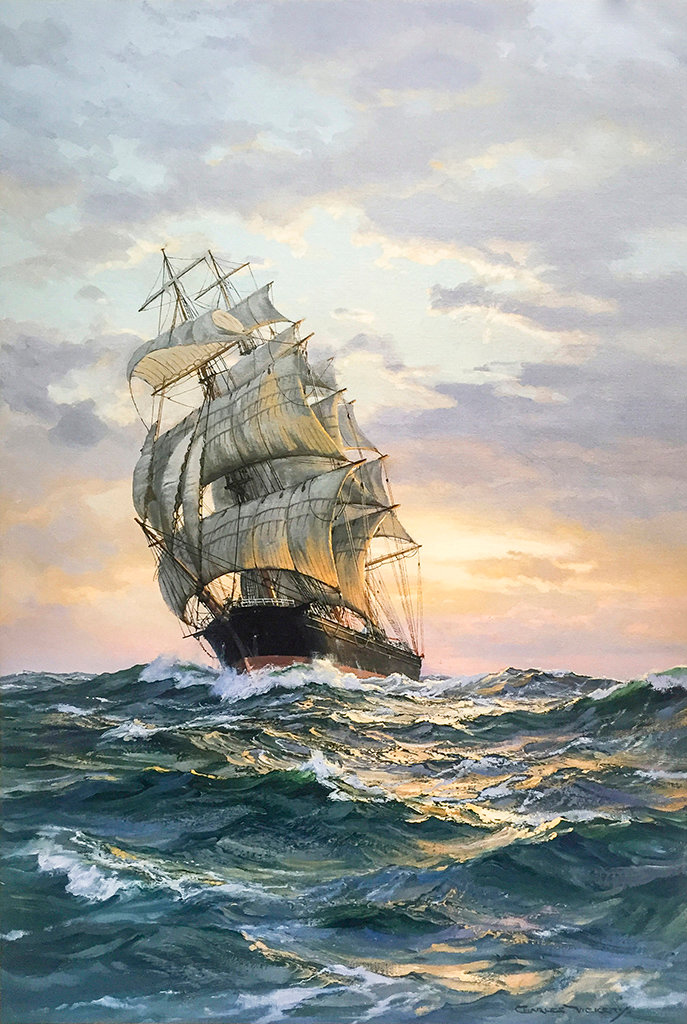 Возвращениедомой!
Спасибо за работу!
Источники изображений
http://rylik.ru/uploads/posts/2015-07/1436957652_vintage-grunge-texture-03.jpg - фон
http://pl66.ru/images/products/original/orig_2067.jpg - компас
http://kupisuvenir.com.ua/published/publicdata/KUPISUVENIR/attachments/SC/products_pictures/kompas-morskoyhow_thm.JPG - компас
http://lib.rus.ec/i/23/208323/i_024.png - парусник
http://www.lovepaint.ru/images/cms/data/import_files/ca/vitrazh-raskraska_21h30sm_parusnik_3.jpeg - парусник
http://thumbs9.dreamstime.com/x/%D0%B2%D0%B5%D1%80%D0%B5%D0%B2%D0%BE%D1%87%D0%BA%D0%B0-%D1%83%D0%B7%D0%BB%D0%BE%D0%B2-20600619.jpg - канат
Вы можете использовать данное оформление 
для создания своих презентаций, 
но в своей презентации 
должны указать источник шаблона: 

Олифирова Татьяна Ивановна,
учитель русского языка и литературы
СОШ № 14 г. Северодонецка